Көксу ауданыныңжер қатынастары бөлімінің 2020 жылға арналған бюджетінің азаматтық бюджеті
Балпық би ауылы 2020 ж.
Көксу ауданының ауыл шаруашылығы бөлімінің 2020 жылғы бюджетінің үлес салмақтары.Барлығы – 45784 мың теңге
Көксу ауданының ауыл шаруашылығы бөлімінің 2019-2021 жылдарда бөлінген бюджет қаржысы
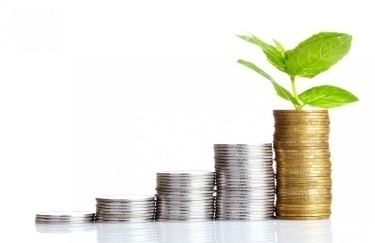 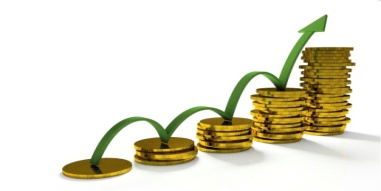